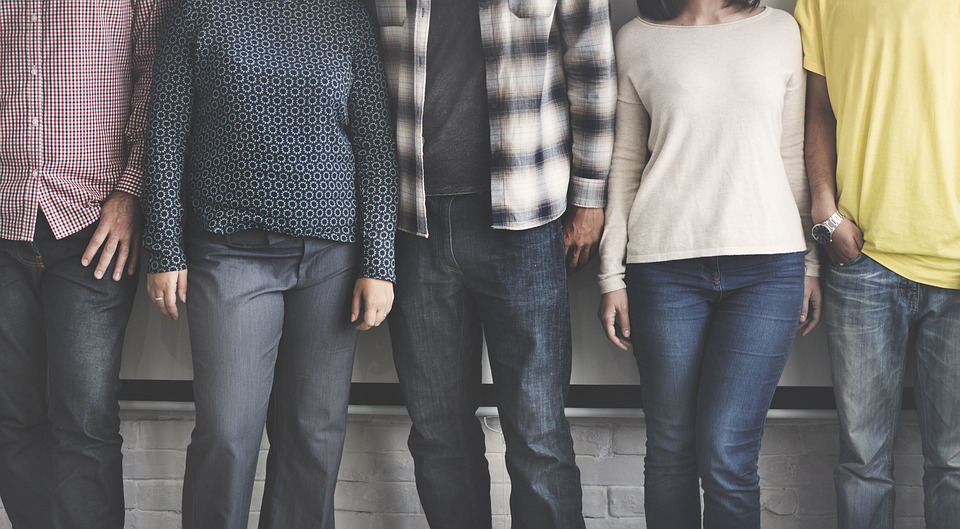 Wise Words for the Life Ahead
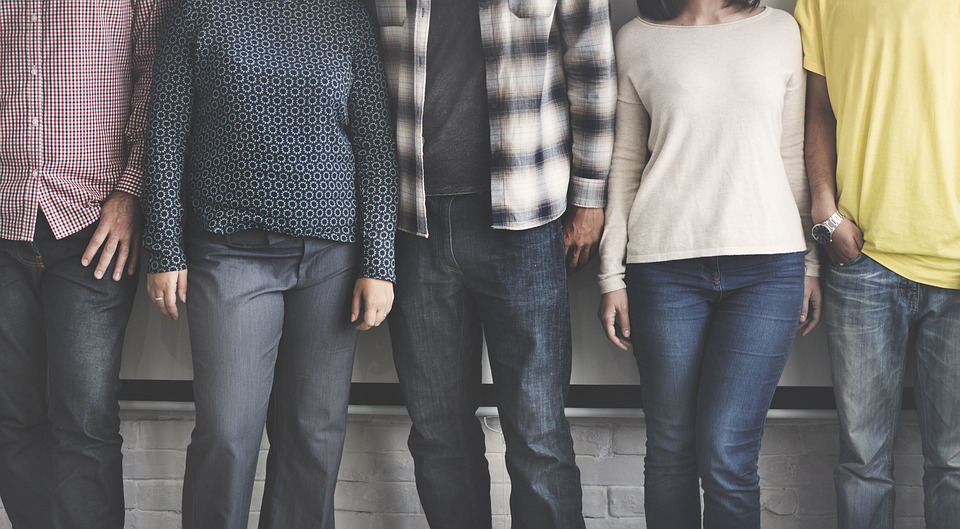 Owning Your Reputation
Paul’s charge to Timothy is not a call for individuals to demand respect.

Paul charges Timothy to ensure that his behavior doesn’t give others cause to dismiss him as a foolish youth.
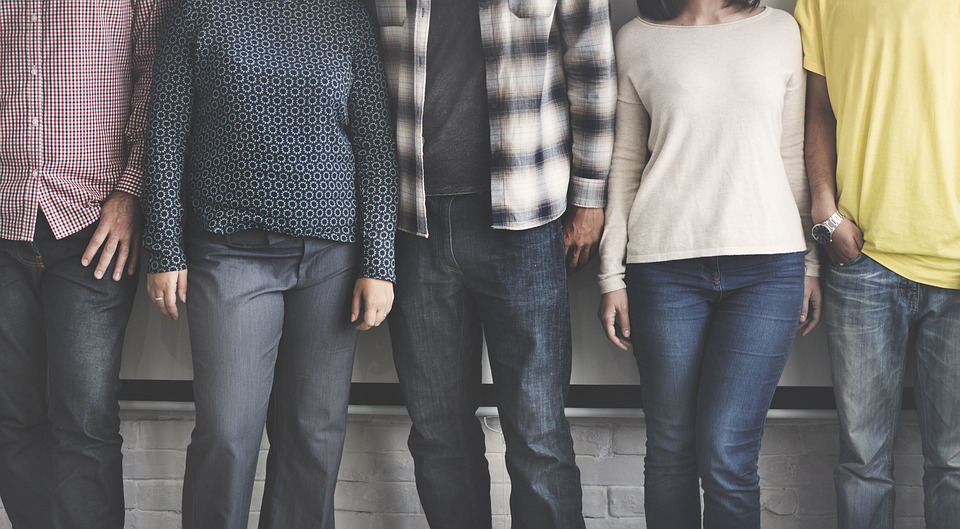 Learning to Discern
It is easy to think the scale should tip toward a good life over good doctrine.

But Paul says that it isn’t possible for usto have one without the other.
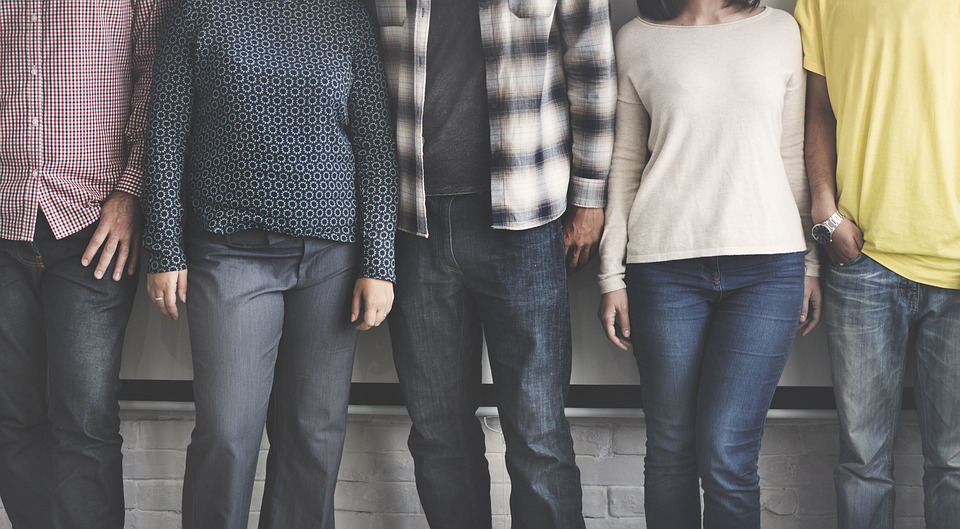 Giving Respect
Paul’s instructions were that the younger would treat the older with a base levelof respect and honor.

It is shameful when younger Christians show little to no hesitation in speaking ill of previous generations.
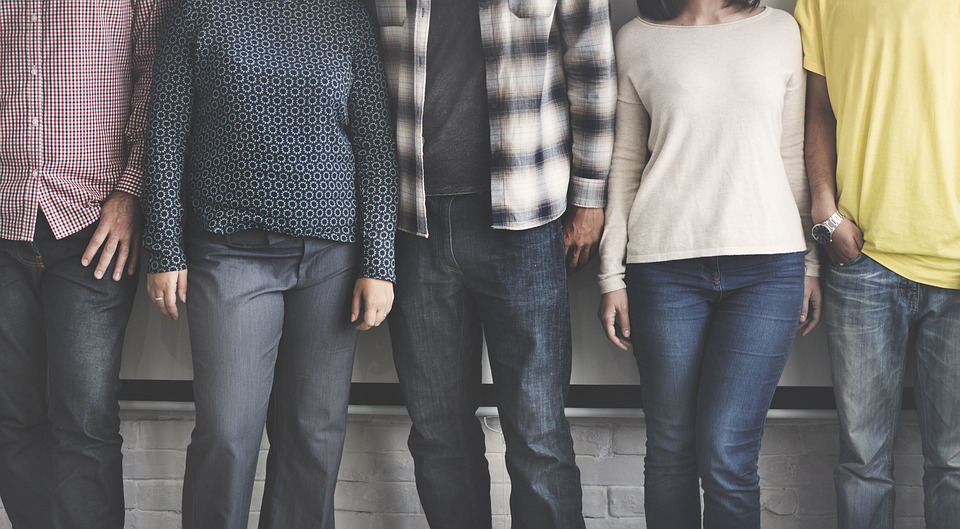 Giving Respect
In the family of Christ, older Christians are tasked with taking on the role of mentors and teachers.

Younger Christians are tasked with allowing them to meet that responsibility.
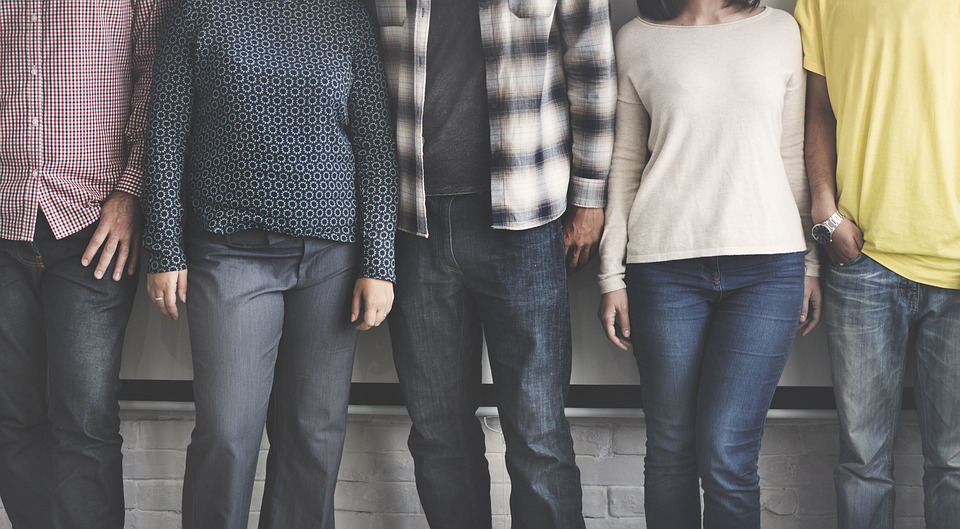 Thinking Ahead
Live Respectfully

Guard Your Character

Listen to Correction
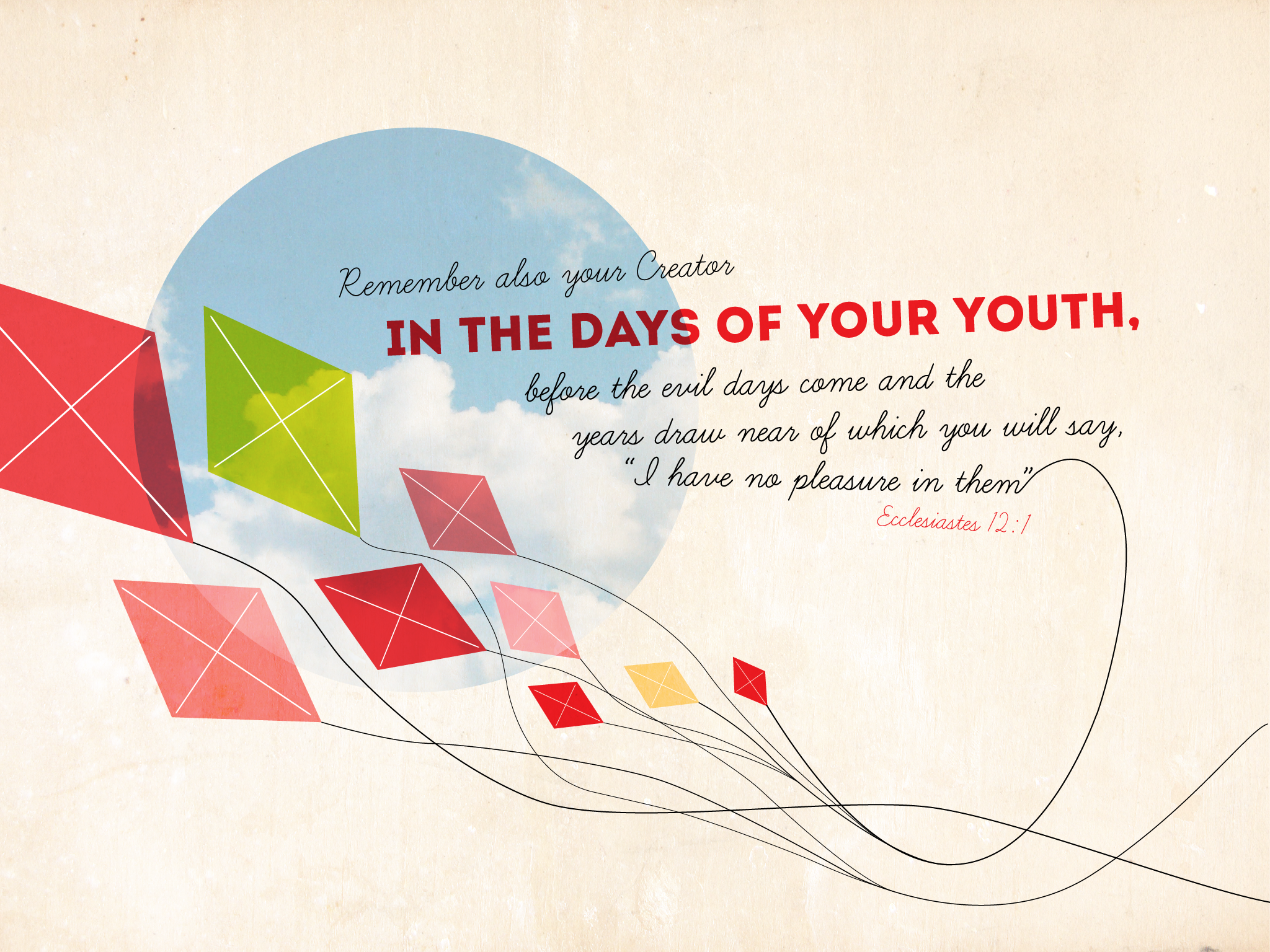